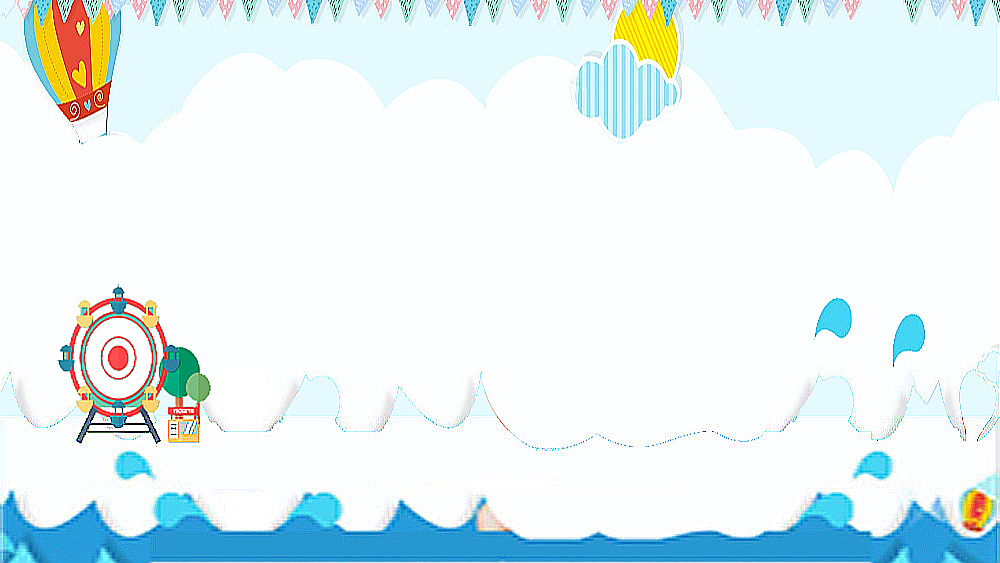 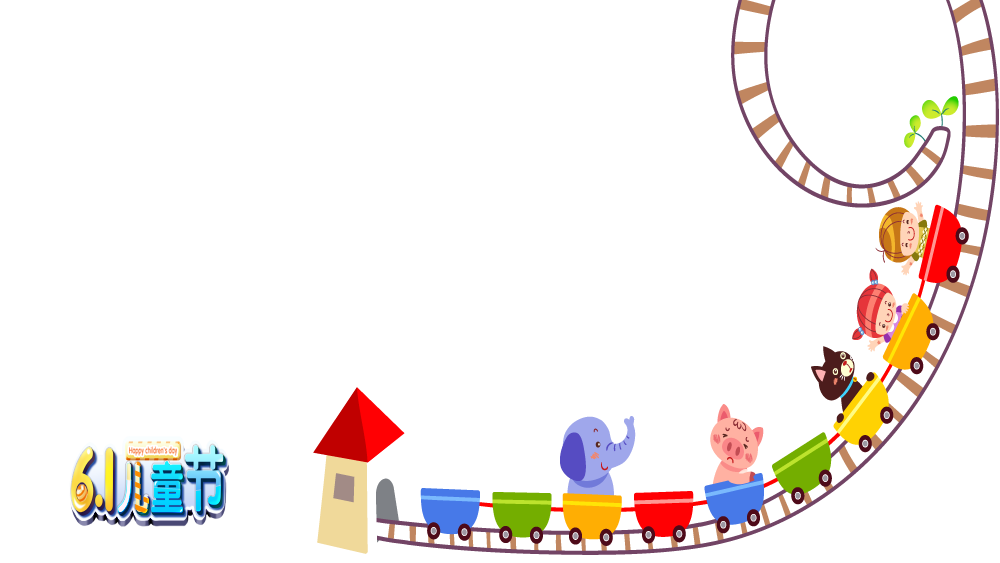 CHÀO MỪNG 
CÁC CON ĐẾN VỚI TIẾT TIẾNG VIỆT LỚP 1
ÔN VÀ KHỞI ĐỘNG
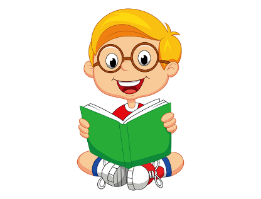 chuẩn, khuân, tuần
Đọc
thuật, luật, xuất
mùa xuân, xuất phát
Gần Tết, bố và Hà đi chợ hoa mua đào và quất. Cành đào chi chít lộc non, những nụ hoa phớt hồng đang e ấp nở.
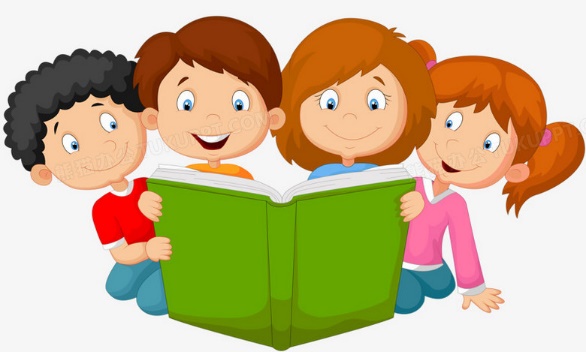 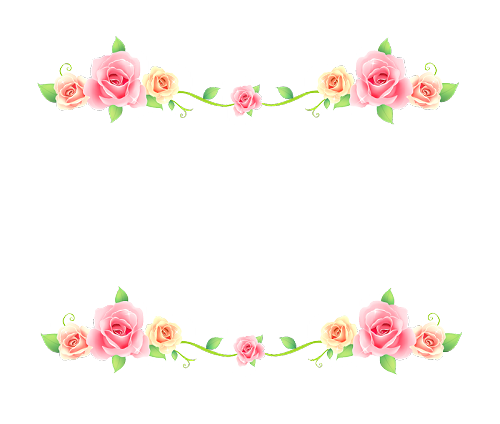 Tiếng Việt 1
Bài 79: uyên uyêt
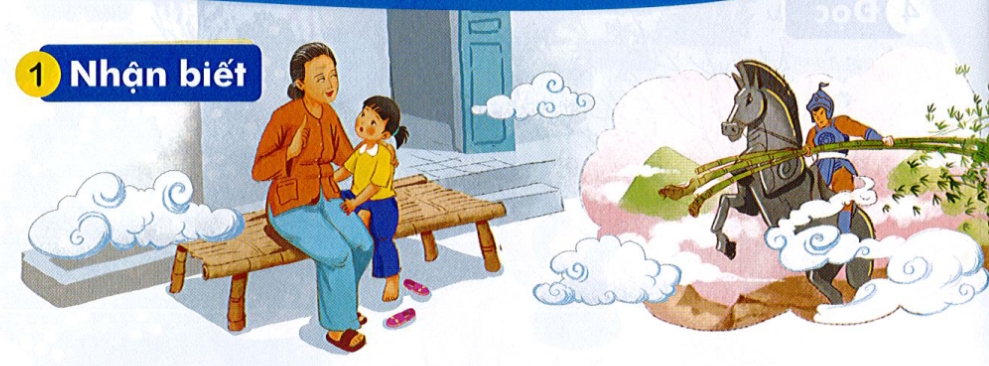 Bà kể chuyện hay tuyệt.
uyêt
uyên
§äc
1
yê
uyên
uyêt
t
yê
n
ch	    uyên
chuyện
§äc
1
uyên
uyêt
chuyến     luyện     thuyền    truyện
duyệt     khuyết     tuyết      tuyệt
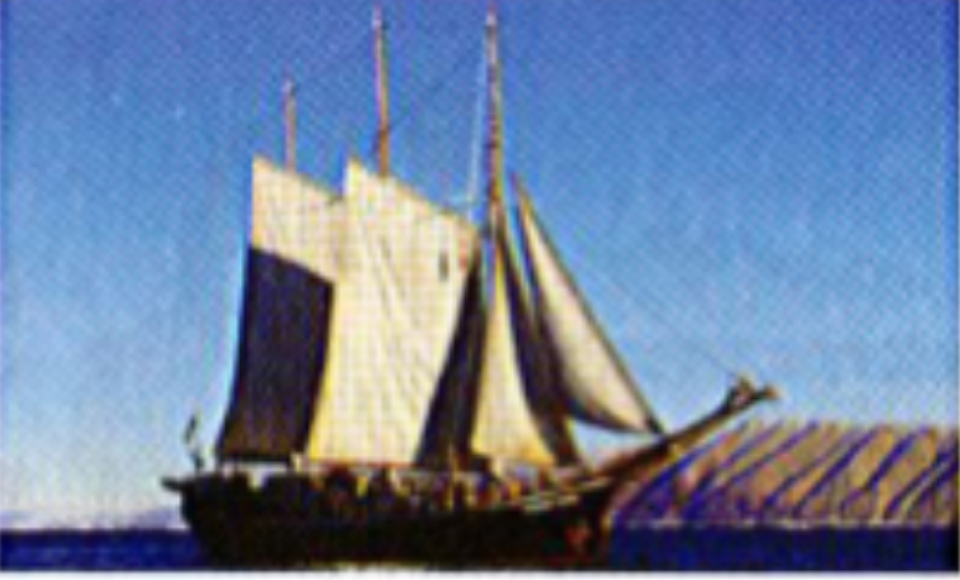 con thuyền
uyên
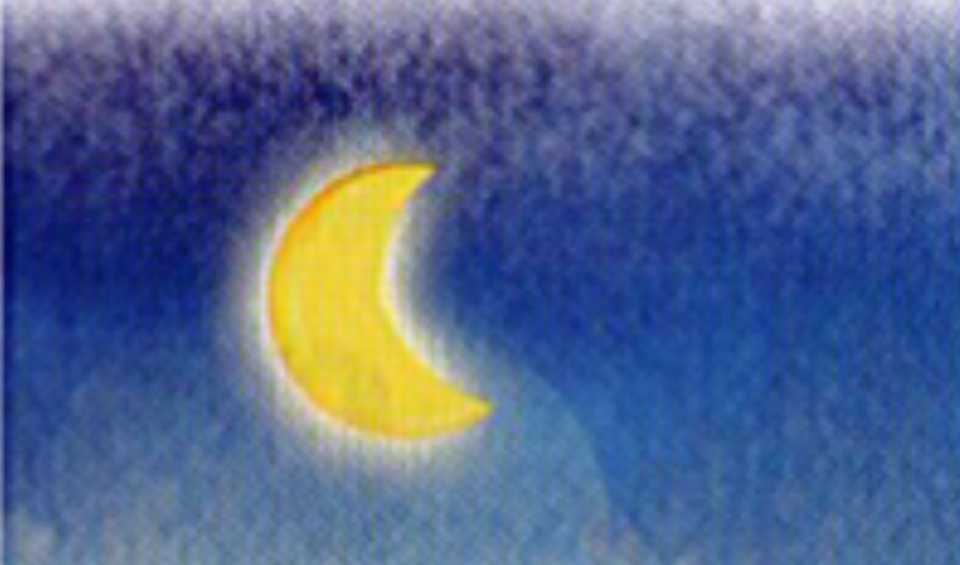 trăng khuyết
uyêt
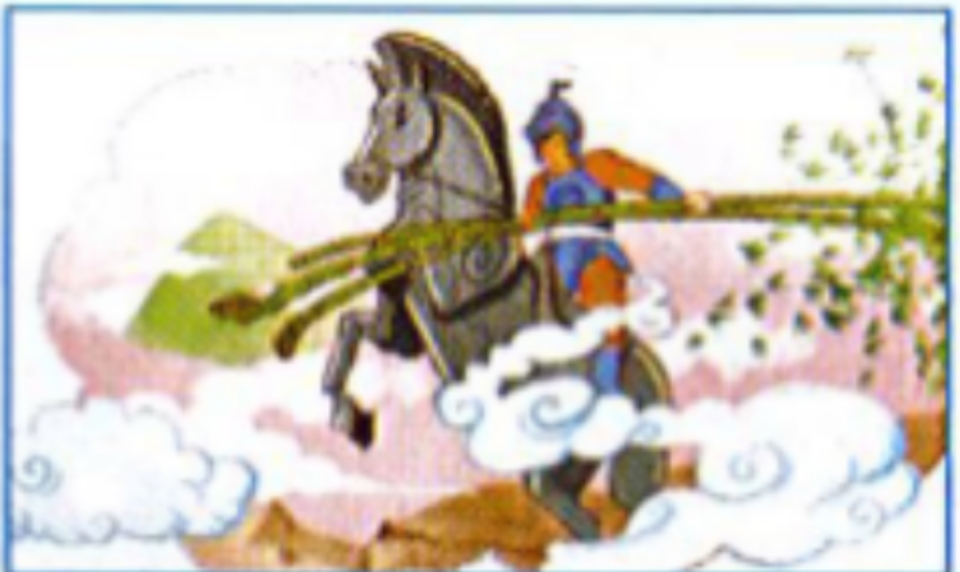 truyền  thuyết
uyên
uyêt
§äc
1
con thuyền
trăng khuyết
truyền thuyết
ch	    uyên
chuyện
uyêt
uyên
§äc
1
chuyến     luyện     thuyền    truyện
duyệt     khuyết     tuyết      tuyệt
con thuyền
trăng khuyết
truyền thuyết
THƯ GIÃN
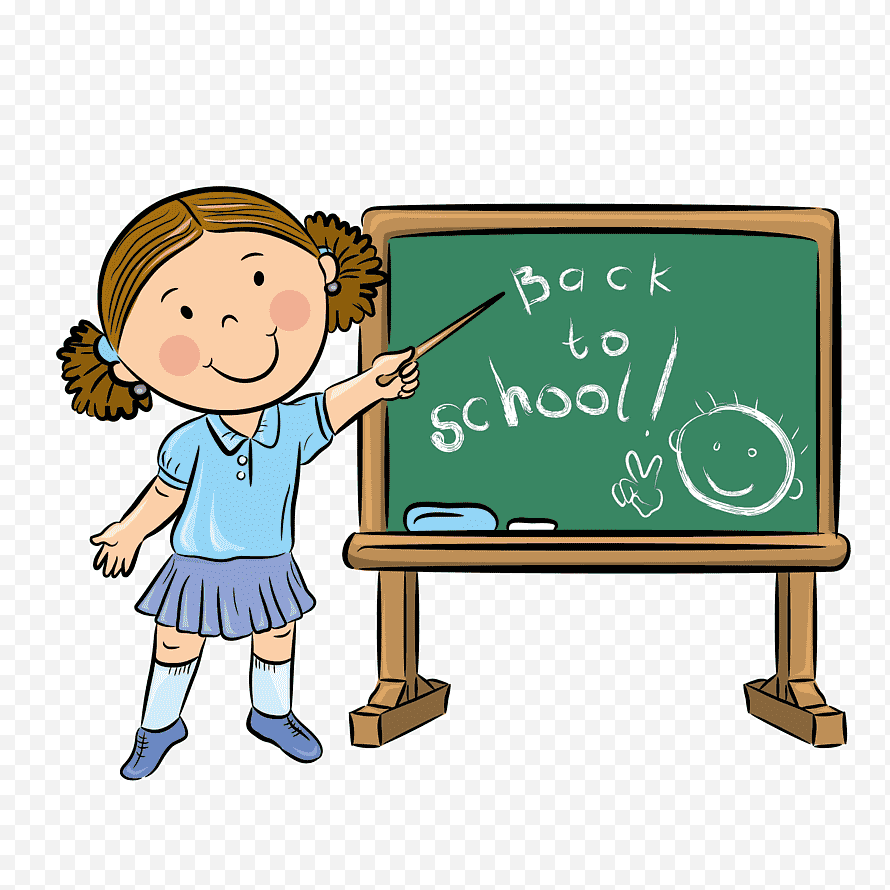 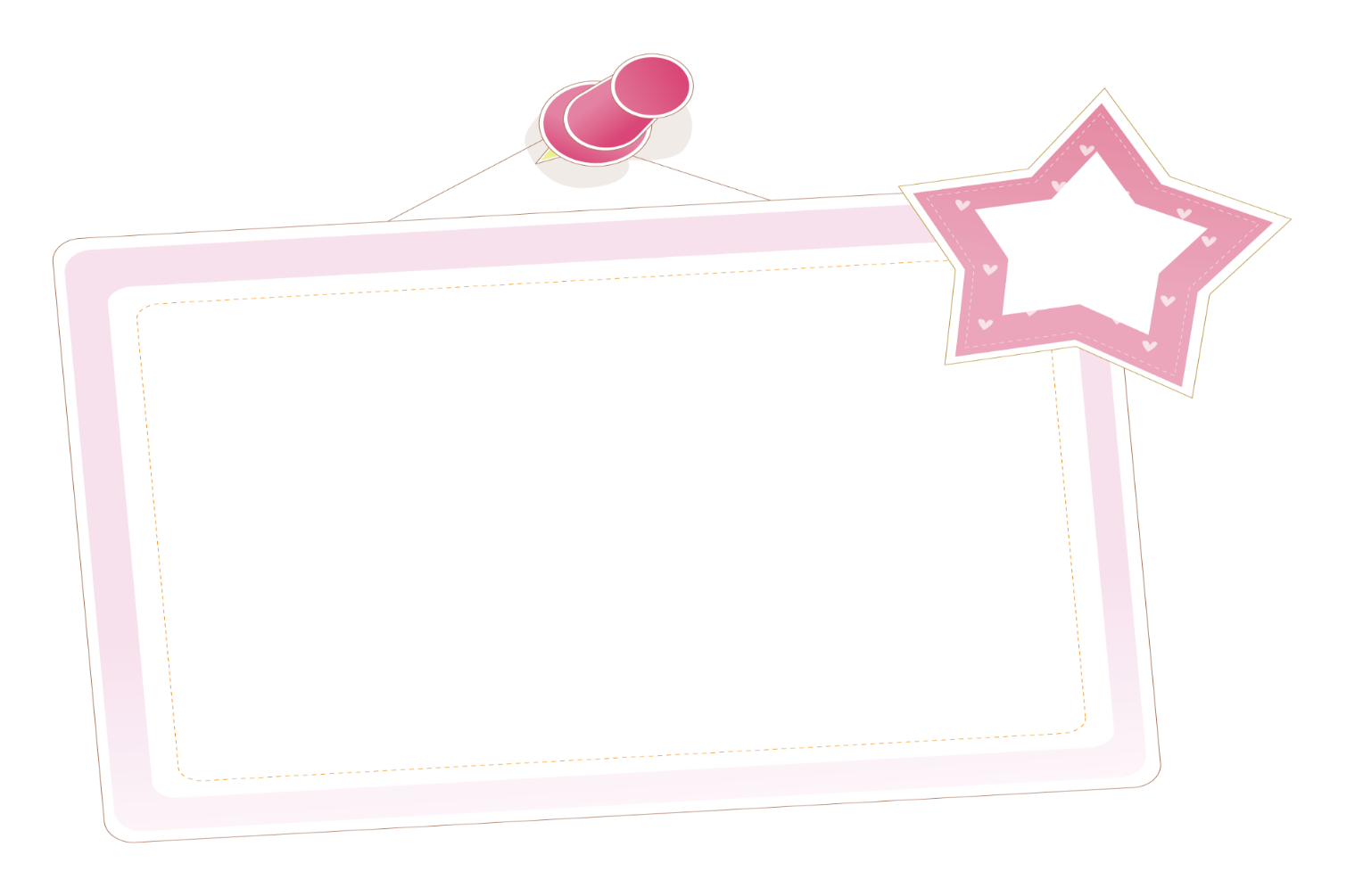 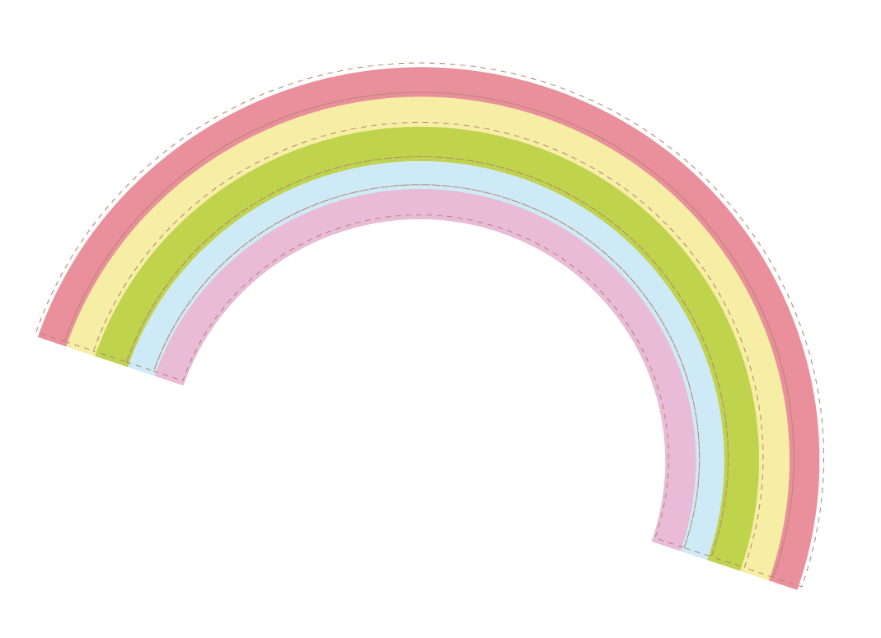 LUYỆN VIẾT
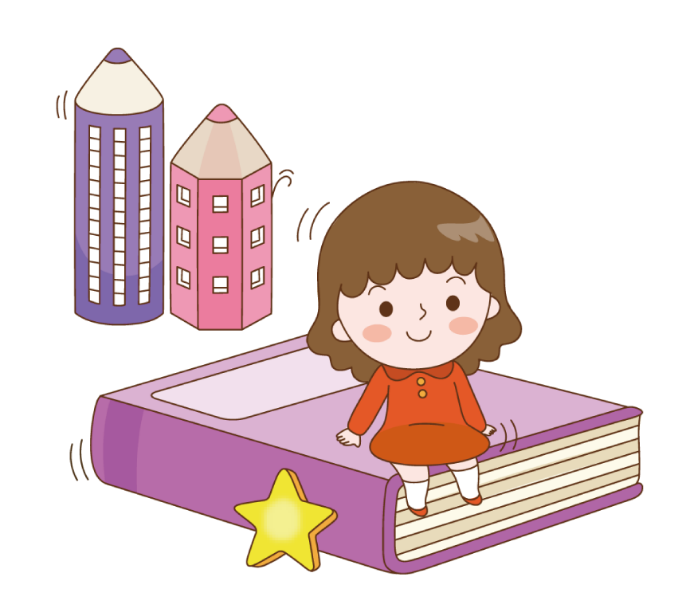 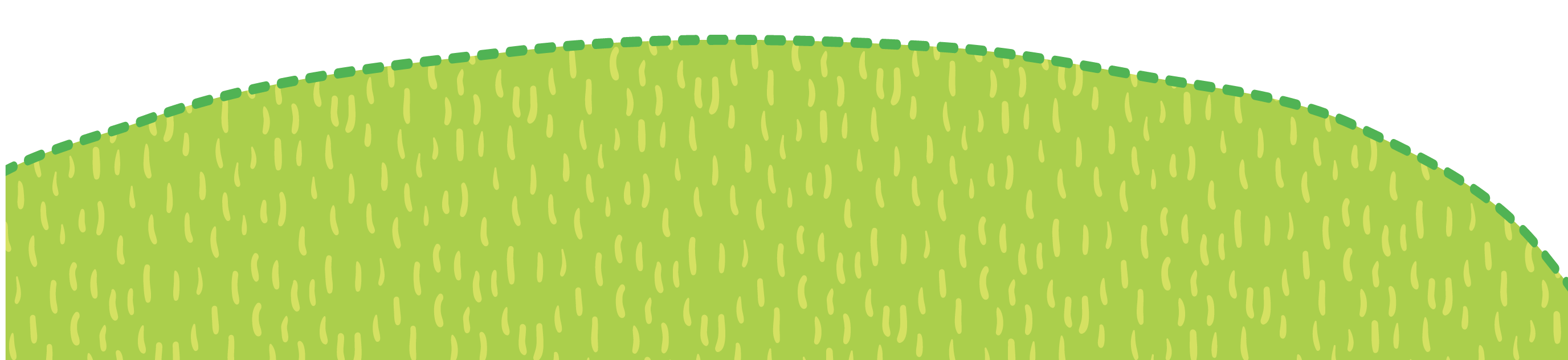 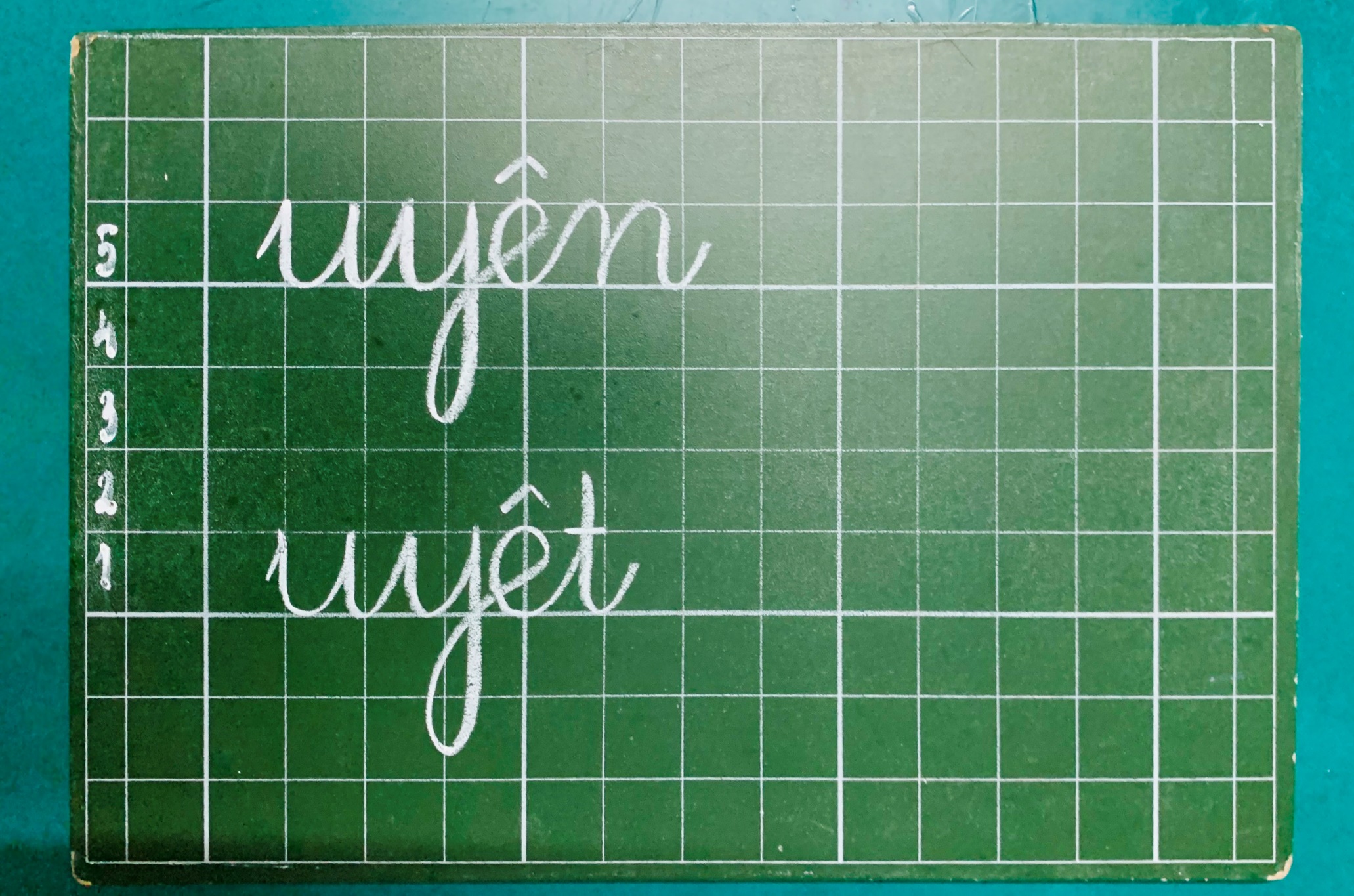 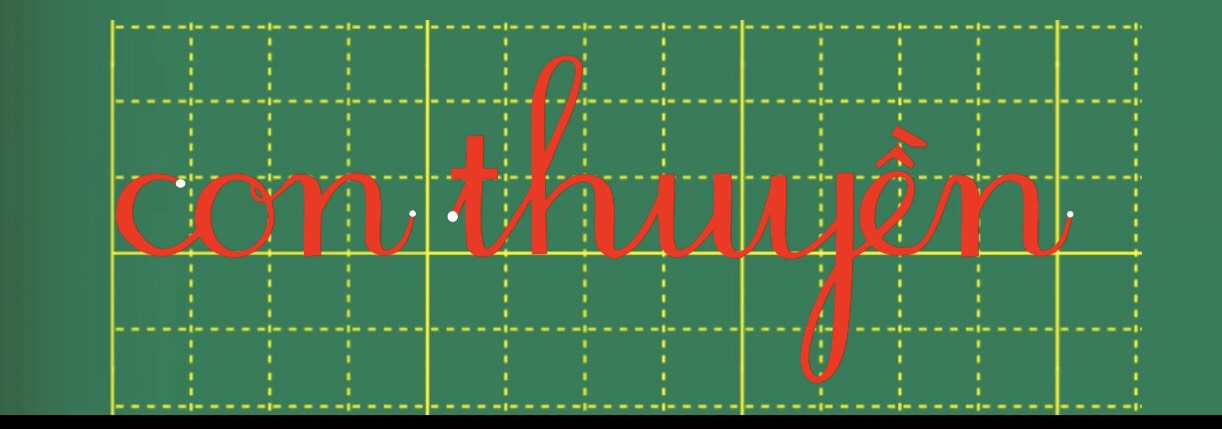 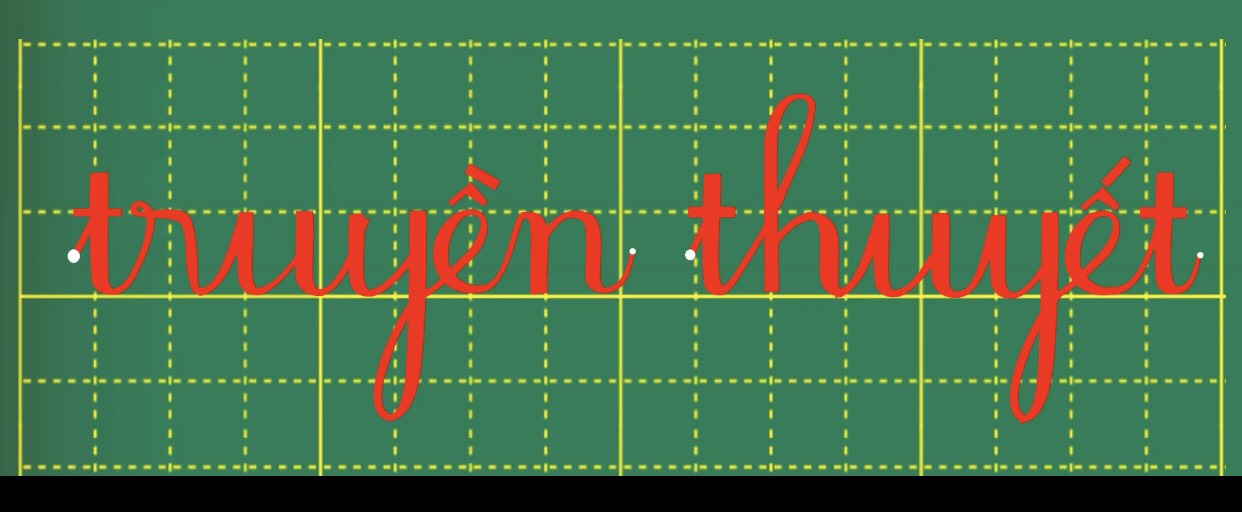 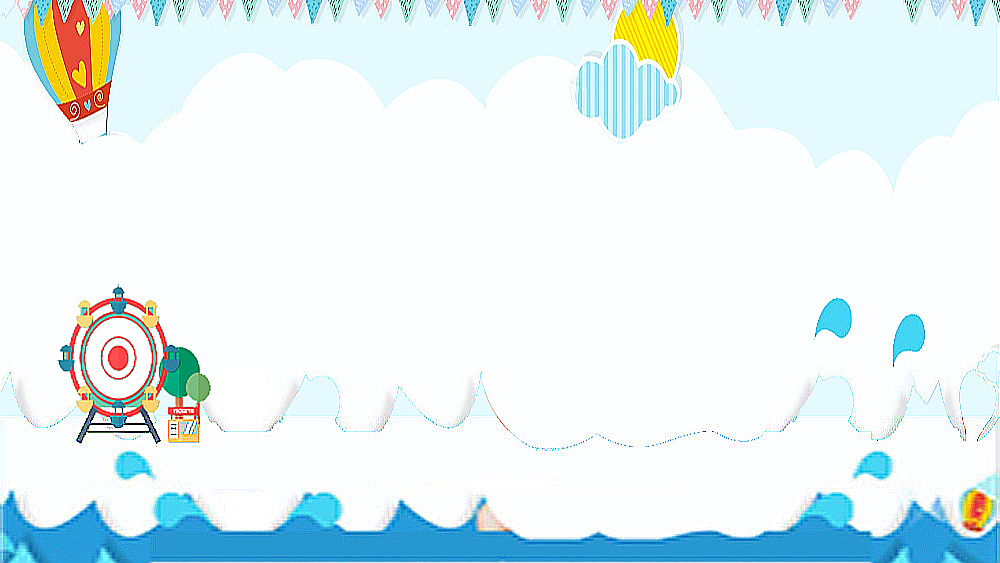 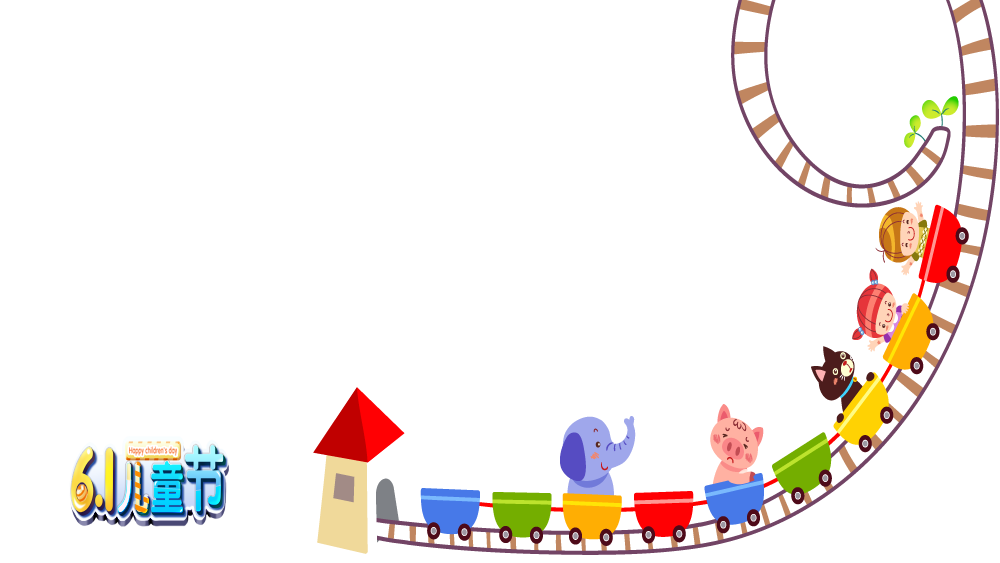 Xin chào và hẹn gặp lại các con ở tiết học sau!